Warm-Up – 8/30 – 10 minutes
Utilizing your notes and past knowledge answer the following questions:

During development of the airplane, early pioneers struggled with…?
Who identified the forces of lift, drag, and thrust and built the 1st successful full-sized, manned glider?
Who was known as the “Father of Modern Aviation and is credited with over 2,000 glider flights?
This aviation pioneer was known for his study of aviation history and collection and distribution of aviation information?
Who is credited with making the first “two” attempts launching an aircraft off a barge via a catapult?
Questions / Comments
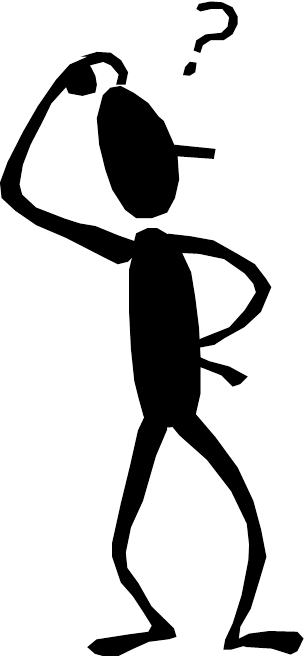 Warm-Up – 8/30 – 10 minutes
Utilizing your notes and past knowledge answer the following questions:

During development of the airplane, early pioneers struggled with…?
Who identified the forces of lift, drag, and thrust and built the 1st successful full-sized, manned glider?
Who was known as the “Father of Modern Aviation and is credited with over 2,000 glider flights?
This aviation pioneer was known for his study of aviation history and collection and distribution of aviation information?
Who is credited with making the first “two” attempts launching an aircraft off a barge via a catapult?
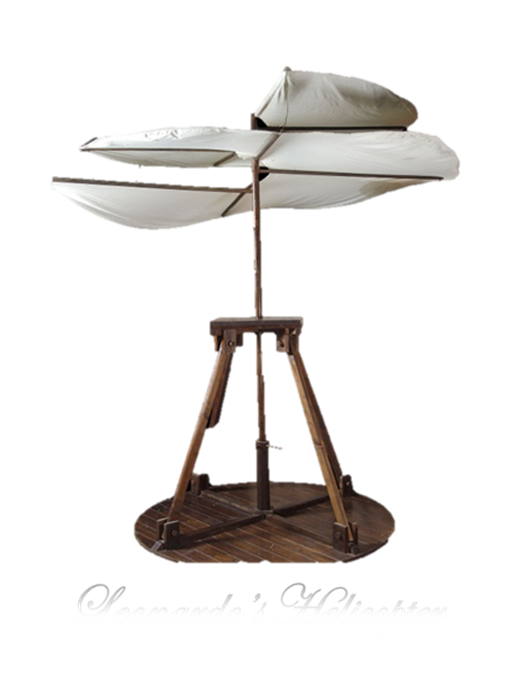 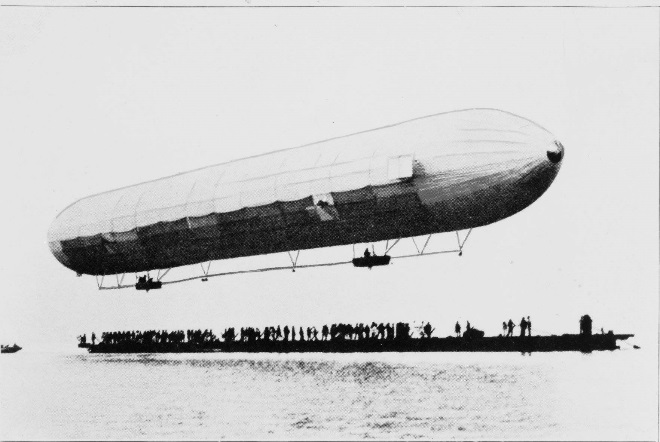 Aviation Pioneers struggled with:
developing lift
sustaining lift
and controlling aircraft
Developing the Airplane
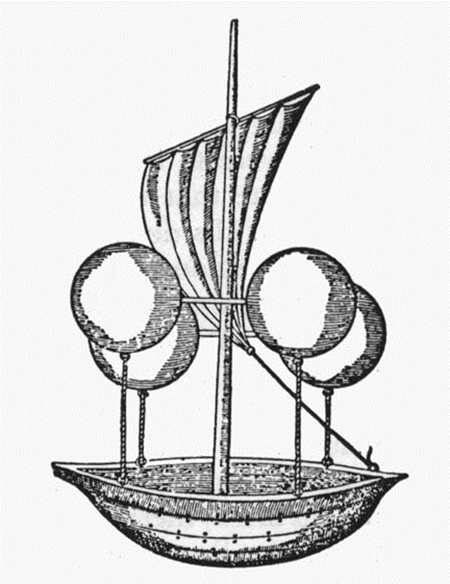 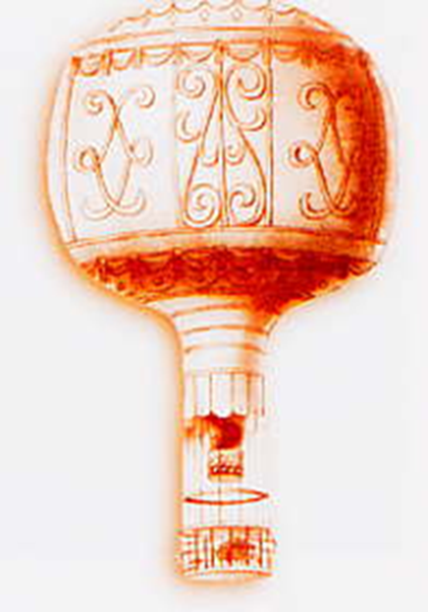 Warm-Up – 8/30 – 10 minutes
Utilizing your notes and past knowledge answer the following questions:

During development of the airplane, early pioneers struggled with…?
Who identified the forces of lift, drag, and thrust and built the 1st successful full-sized, manned glider?
Who was known as the “Father of Modern Aviation and is credited with over 2,000 glider flights?
This aviation pioneer was known for his study of aviation history and collection and distribution of aviation information?
Who is credited with making the first “two” attempts launching an aircraft off a barge via a catapult?
Developing the Airplane
Sir George Cayley was the 1st 19th century airplane pioneer
Built and flew small model gliders
Laid foundation for modern aeronautics with published account of making a surface support a given weight by the application of power to the resistance of air
He identified the forces of lift, drag, and thrust
Built 1st successful full-sized, manned glider
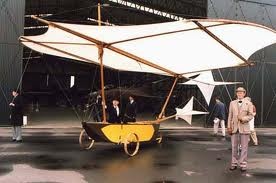 Warm-Up – 8/30 – 10 minutes
Utilizing your notes and past knowledge answer the following questions:

During development of the airplane, early pioneers struggled with…?
Who identified the forces of lift, drag, and thrust and built the 1st successful full-sized, manned glider?
Who was known as the “Father of Modern Aviation and is credited with over 2,000 glider flights?
This aviation pioneer was known for his study of aviation history and collection and distribution of aviation information?
Who is credited with making the first “two” attempts launching an aircraft off a barge via a catapult?
Developing the Airplane
Otto Lilienthal – Father of Modern Aviation
He built single-winged and two-winged gliders
1891-1896, he made over 2,000 glides some over 700 ft
Built an engine to link the wingtips
Built a pilot control system
Wrote a book on aviation and spurred interest  around the world
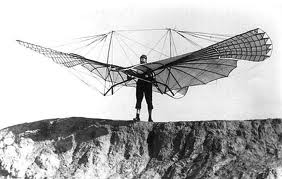 Warm-Up – 8/30 – 10 minutes
Utilizing your notes and past knowledge answer the following questions:

During development of the airplane, early pioneers struggled with…?
Who identified the forces of lift, drag, and thrust and built the 1st successful full-sized, manned glider?
Who was known as the “Father of Modern Aviation and is credited with over 2,000 glider flights?
This aviation pioneer was known for his study of aviation history and collection and distribution of aviation information?
Who is credited with making the first “two” attempts launching an aircraft off a barge via a catapult?
Developing the Airplane
Octave Chanute
Read Lilienthal’s works and improved upon  them
Designed gliders but was too old to fly them
Known for his study of aviation history and collection and distribution of aviation information
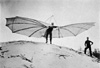 Warm-Up – 8/30 – 10 minutes
Utilizing your notes and past knowledge answer the following questions:

During development of the airplane, early pioneers struggled with…?
Who identified the forces of lift, drag, and thrust and built the 1st successful full-sized, manned glider?
Who was known as the “Father of Modern Aviation and is credited with over 2,000 glider flights?
This aviation pioneer was known for his study of aviation history and collection and distribution of aviation information?
Who is credited with making the first “two” attempts launching an aircraft off a barge via a catapult?
Developing the Airplane
Samuel Pierpont Langley attempted to add power to a glider
1903, the Aerodrome launched by a catapult from a barge anchored in the Potomac River
It fell into the river.
Same thing happened on the next attempt two months later
Both attempts widely covered by the press – the U.S. government dropped its support and Langley gave up project
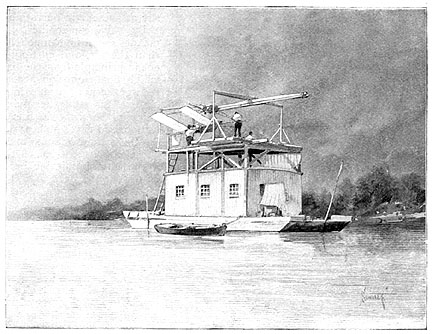 Questions / Comments
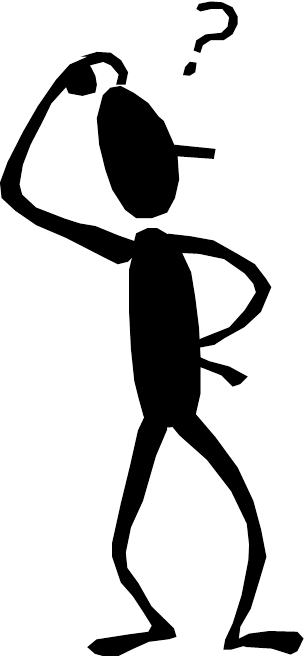 THIS DAY IN AVIATION
August 30

 1913 — American inventor Lawrence B. Sperry successfully demonstrates the first gyroscopic automatic stabilizing device for powered airplanes when Lt. Patrick N. L. Bellinger pilots a United States Navy flying boat designated “C-2” and relinquishes full control to the autopilot.
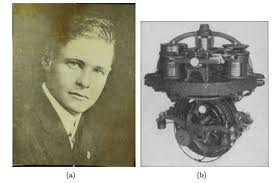 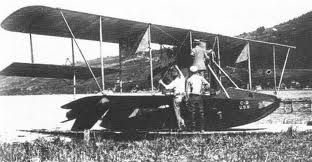 THIS DAY IN AVIATION
August 30

 1933 -Air France, France's national airline, is formed.
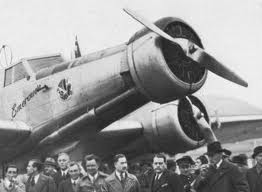 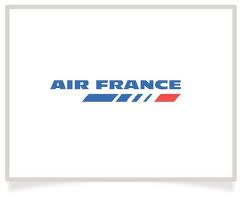 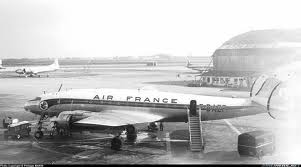 THIS DAY IN AVIATION
August 30

 1960 — The USAF's first “Atlas” intercontinental ballistic missile (ICBM) squadron became fully operational.
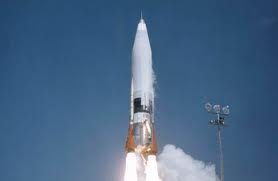 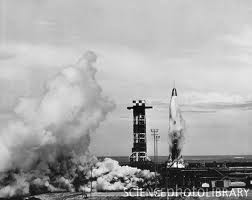 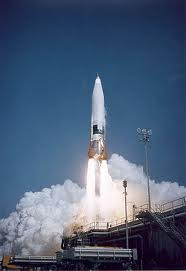 Questions / Comments
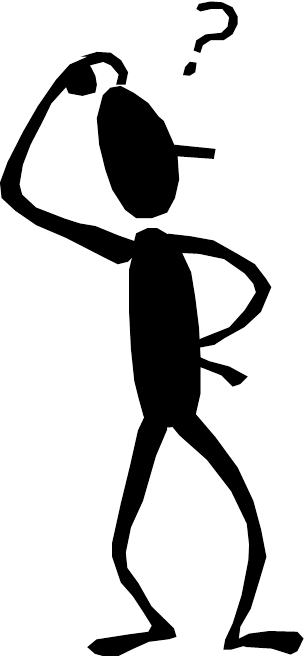 August 2017
Questions / Comments
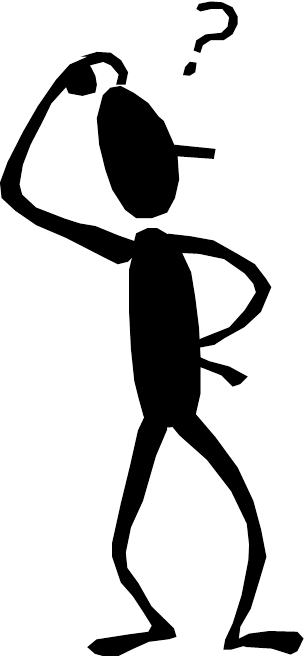 Wright
Brothers
Story
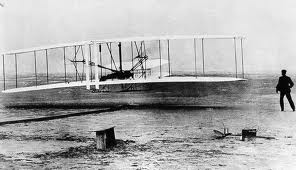 Chapter 1
Introduction to Air Power
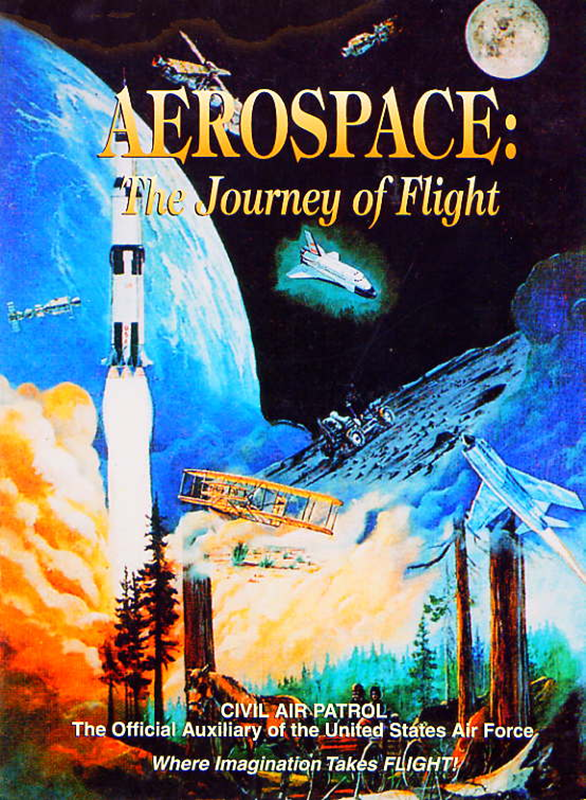 Today’s Mission Requirements
Mission:

Identify the significant contributions that advanced air and space power.

Identify the individuals with the contributions they made to developing the airplane.

EQ: 

  Describe some of the innovations that led to advances in air and space power.
Developing the Airplane
Initial pioneers of aviation struggled with the forces of flight
How to develop Lift to get them in air
How to sustain the lift
How to develop a way to control the aircraft
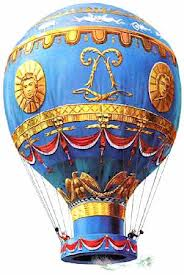 Developing the Airplane
Balloonists solved the first 2 problems by building aircraft lighter than air
(Created lift)
Kept aloft by dumping ballast or maintaining fire to heat the air
(Sustained lift)
So the issue came down to control
An Airplane doesn’t have a balloon to keep aloft – early pioneers had all three problems
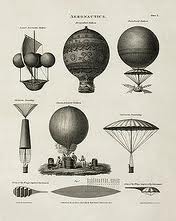 Developing the Airplane
The Wright Brothers – Orville and Wilbur

Approach to flight was to first
develop an aircraft that would fly
Aircraft that could be controlled in flight
And then to add a power plant
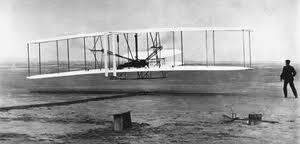 Developing the Airplane
Observed birds and noticed they maneuvered in flight by twisting their wings
Developed the wing-warping technique
Tested on kite – then glider
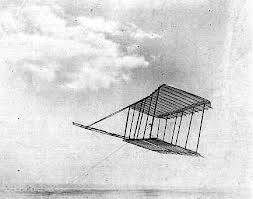 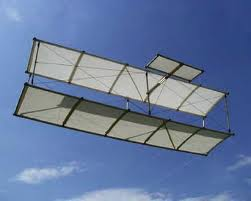 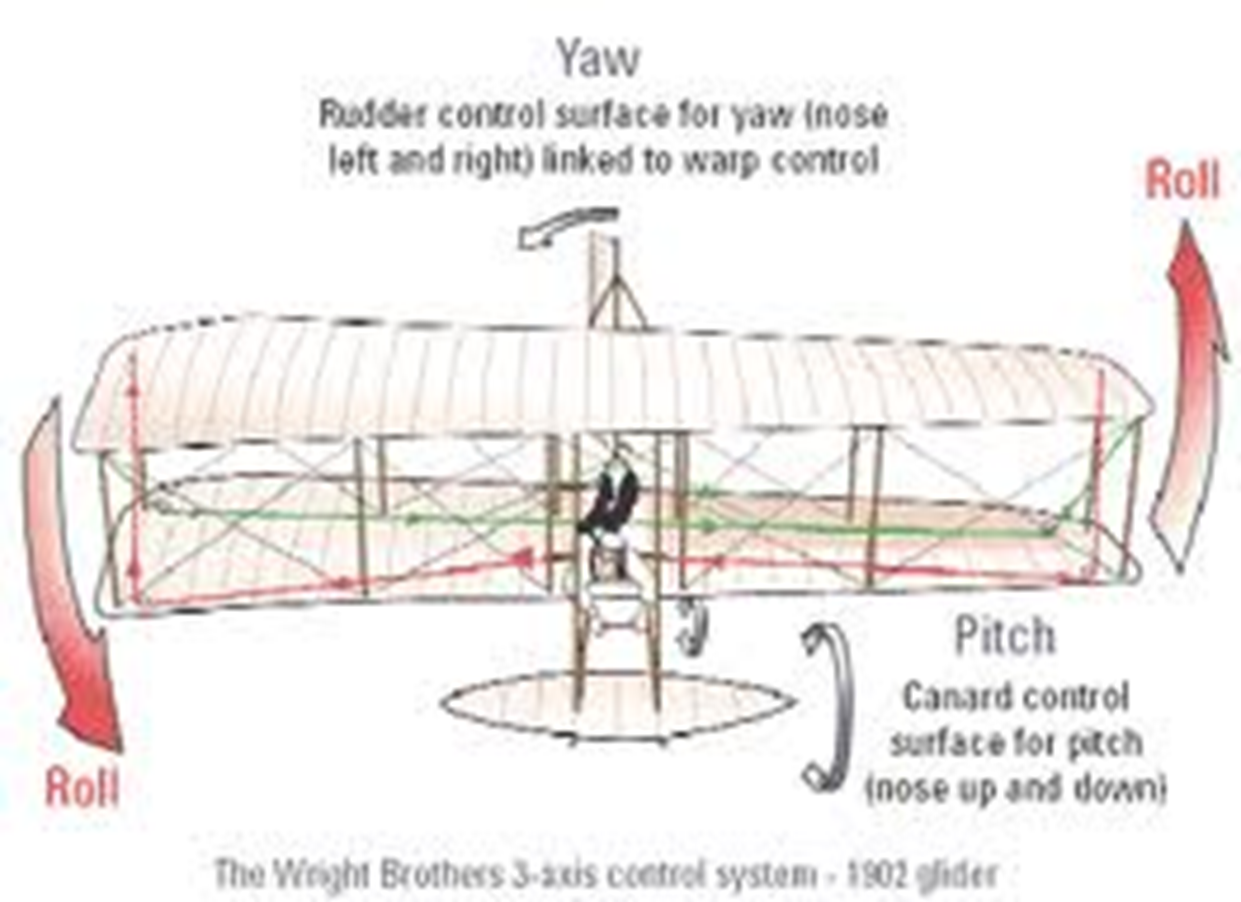 Developing the Airplane
Contacted Weather Bureau for location of sustained wind
Kill Devil Hills, NC
By October 1902, had over 1,000 successful glider flights – had solved all of the major control problems – 
just needed a suitable power plant
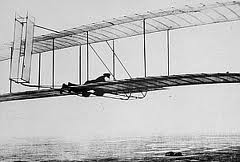 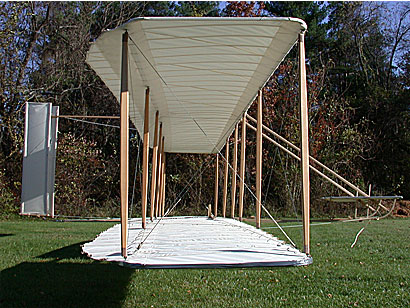 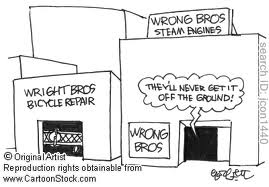 Developing the Airplane
They enlisted mechanic Charlie Taylor who built a water cooled 12 hp engine 

Connected via bicycle chains to the sprockets which turned the propellers
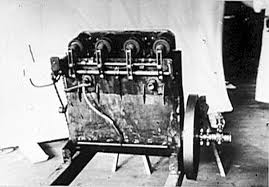 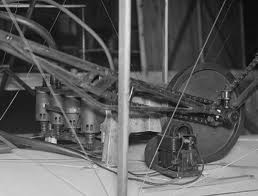 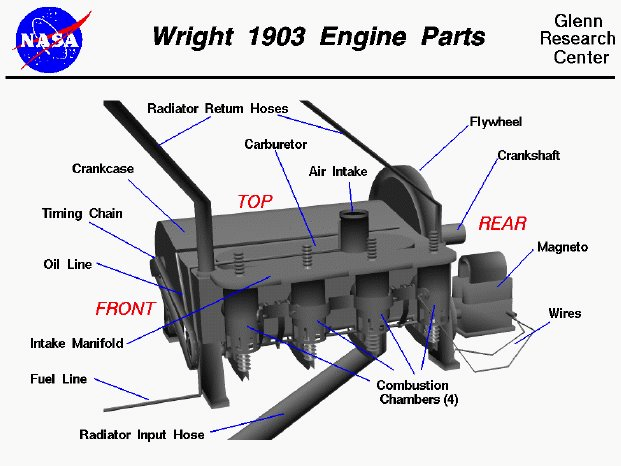 Wright Flyers
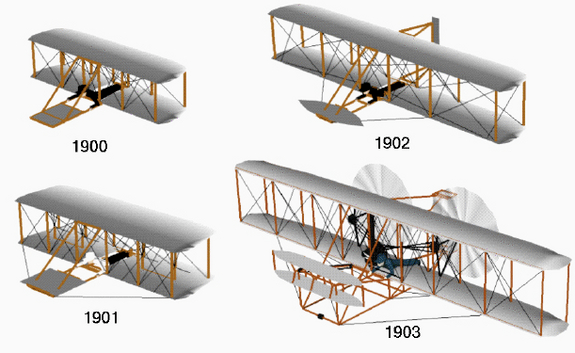 Questions / Comments
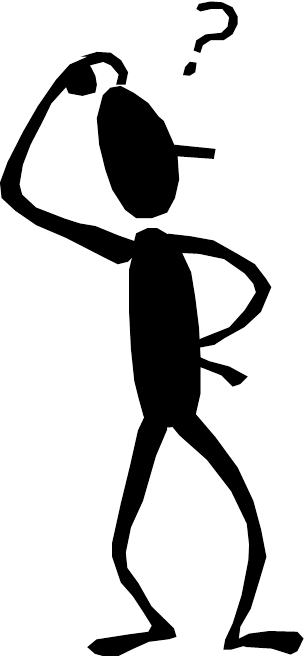 SAFETY FIRST.

SAFETY ALWAYS.
Safety Rules – Safety Monitor Brief
Must Use Safety Glasses
Use of Cutting tools is Dangerous – AT ALL TIMES
Must Use Cutting Mats
Extended breathing of adhesives and paint fumes can be dangerous
All Areas will remain clean and organized
Plane Captains will insure All Areas will be cleaned  and all items put back in proper locations 10minutes prior to class ending
Class safety monitor will insure areas are clean and safe at all times
Questions / Comments
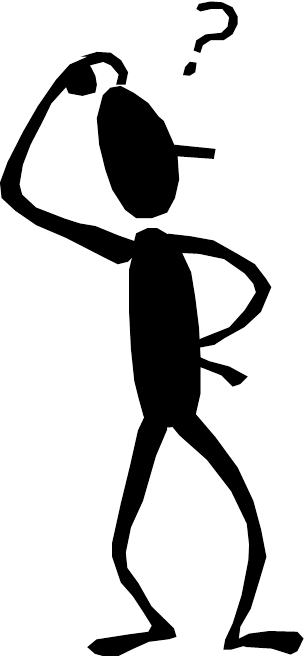 Today’s Mission Requirements
Mission:

Identify the significant contributions that advanced air and space power.

Identify the individuals with the contributions they made to developing the airplane.

EQ: 

  Describe some of the innovations that led to advances in air and space power.
Developing the Airplane
The Wright Brothers – Orville and Wilbur

Approach to flight:
 was to first develop an aircraft that would fly
Aircraft that could be controlled in flight
And then to add a power plant
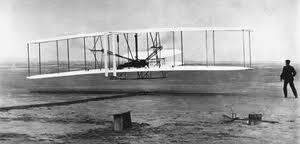 Developing the Airplane
Observed birds and noticed they maneuvered in flight by twisting their wings
Developed the wing-warping technique
Tested on kite – then glider
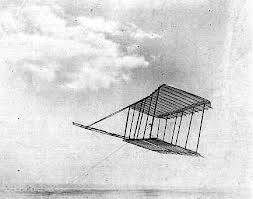 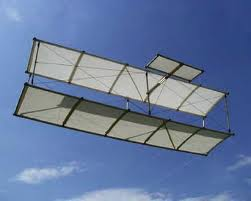 Developing the Airplane
Contacted Weather Bureau for location of sustained wind
Kill Devil Hills, NC
By October 1902, had over 1,000 successful glider flights – had solved all of the major control problems – 
just needed a suitable power plant
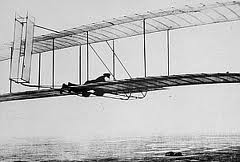 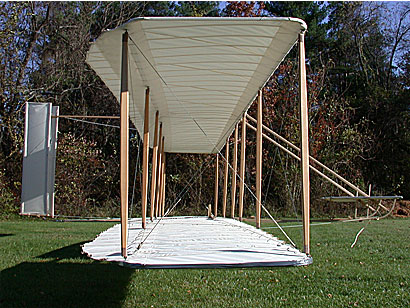 Today’s Mission Requirements
Mission:

Identify the significant contributions that advanced air and space power.

Identify the individuals with the contributions they made to developing the airplane.

EQ: 

  Describe some of the innovations that led to advances in air and space power.
Developing the Airplane
They enlisted mechanic Charlie Taylor who built a water cooled 12 hp engine 

Connected via bicycle chains to the sprockets which turned the propellers
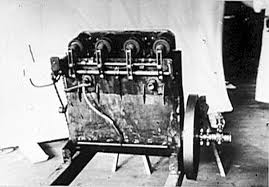 1. Create (1) quiz question with answer about today’s lesson.
3. List 3 things you learned today.
2. List 2 things you have questions about today’s lesson.
Lesson Closure - 3 – 2 - 1
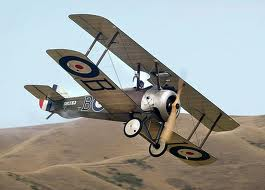 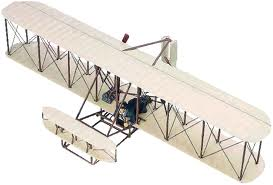 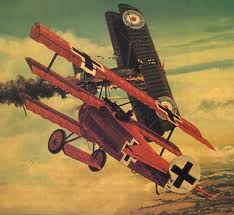 SAFETY FIRST.

SAFETY ALWAYS.
Safety Rules – Safety Monitor Brief
Must Use Safety Glasses
Use of Cutting tools is Dangerous – AT ALL TIMES
Must Use Cutting Mats
Extended breathing of adhesives and paint fumes can be dangerous
All Areas will remain clean and organized
Plane Captains will insure All Areas will be cleaned  and all items put back in proper locations 10minutes prior to class ending
Class safety monitor will insure areas are clean and safe at all times
Questions / Comments
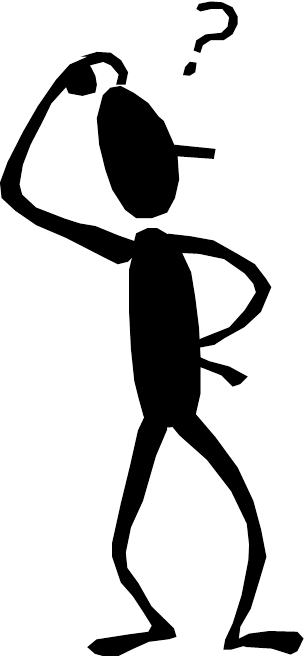 Model Building Grading Rubic
Each Group MUST follow all directions
STOP!  - If you are unsure
SAFETY at ALL Times
Accuracy and Authenticity will be judged
Each Group  Member is responsible to produce a 2 page paper on the model.
Aircraft Specifications
Aircraft contribution to Aviation development
Significant Aviation Pioneers associated with aircraft (pilots, inventors etc.)
The Group will provide a Presentation on the model.
5to 7 slides (Title slide;  Body; Summary Slide)
Questions / Comments
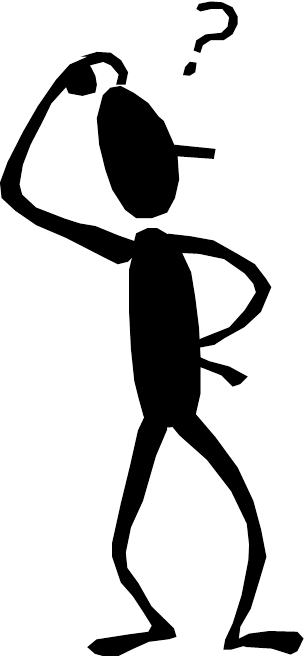 Wright
Brothers
Story
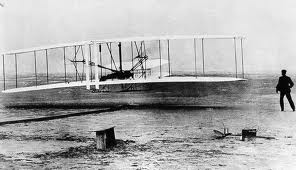